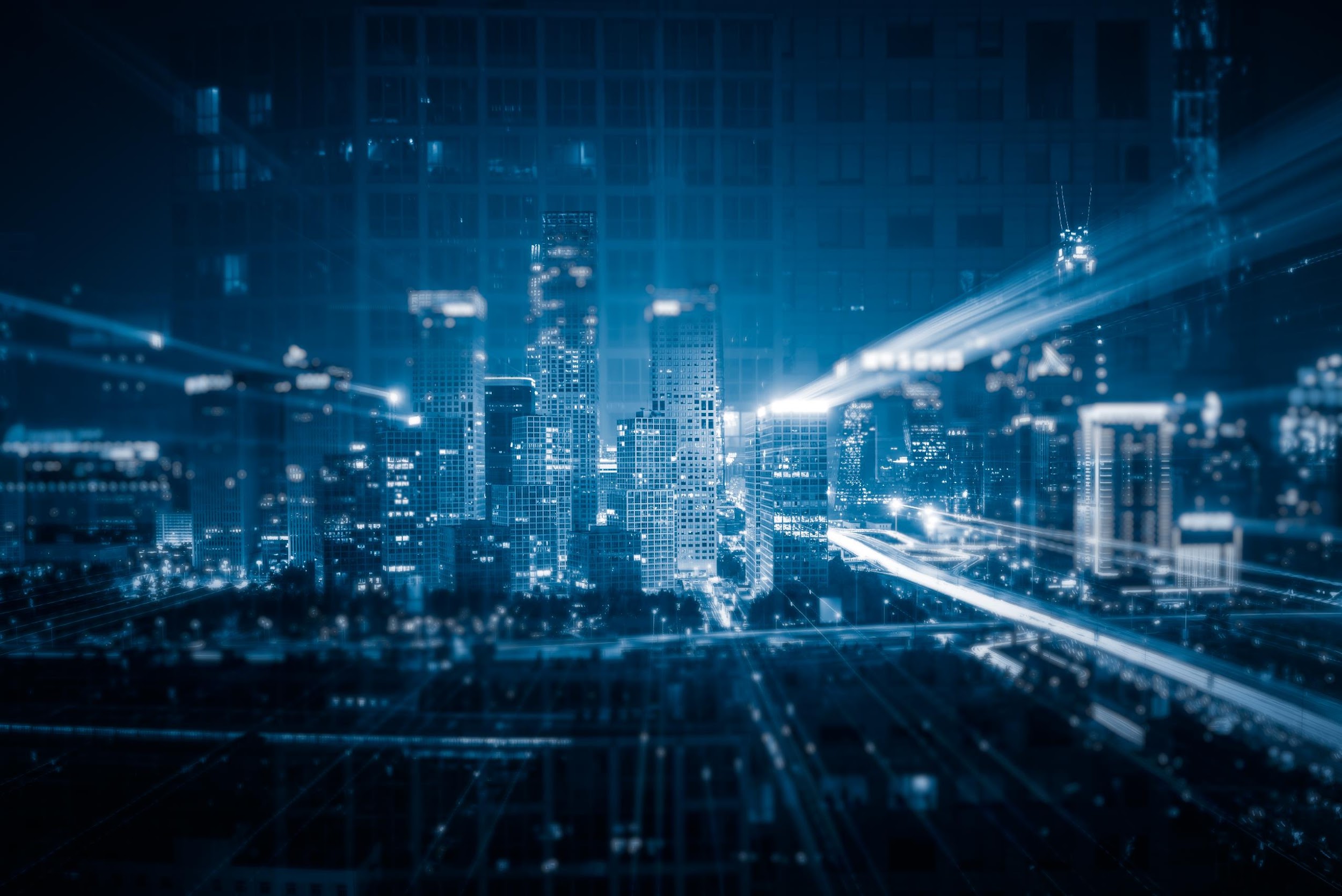 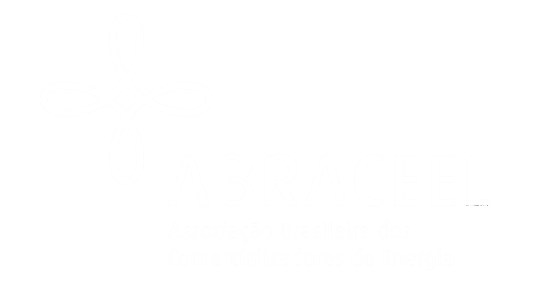 PL 1.917/2015 Aprovado na Comissão Especial em 14/12/2021
28 de janeiro de 2022
PL 1.917/2015
Distribuidoras
Período de dez anos para que novos arranjos tecnológicos ou novos serviços aos usuários com atributos de inovação passem a compor efeitos à modicidade tarifária

Obrigação de contratação
Faculdade ao MME para reduzir a obrigação de contratação de consumidores livres a percentual inferior à totalidade da carga

Abertura de Mercado
Faculdade ao poder concedente para diminuir todos os limites de carga e tensão

Regulamento deverá apresentar plano para abertura total do mercado, contendo:
-Ações de comunicação para conscientização dos consumidores
-Proposta para aprimorar a infraestrutura de medição e adoção de redes inteligentes
-Separação fio e energia, incluindo suprimento de última instância
-Regulamentação para o suprimento de última instância

Em até 72 meses, todos serão livres, observado o plano para abertura total
PL 1.917/2015
Varejista
Representação varejista para todas as unidades consumidoras com carga inferior a 500 kW que forem ao mercado livre, a serem denominadas consumidores varejistas

Aneel definirá os requisitos mínimos para atuação como agente varejista, contendo: 
-Capacidade financeira compatível com o volume representado na CCEE
-Obrigatoriedade de divulgação do preço de referência de pelo menos um produto padrão definido pelo regulador
-Carga representada de consumidores varejistas de pelo menos 3 MW, incluindo a carga própria

Poderá ser suspenso o fornecimento ao consumidor varejista inadimplente no contrato de compra e venda de energia, conforme regulamento
PL 1.917/2015
Agregador de carga
Qualquer pessoa jurídica poderá atuar como agente varejista, seja para comercializar energia ou apenas para atuar como agregador de carga

Encargo de operações financeiras
Consumidor que migrar para o mercado livre pagará encargoreferente aos custos de operações financeiras contratadas para atender à finalidade de modicidade tarifária 

Encargo de sobrecontratação
Sobrecontratação involuntária das distribuidoras decorrente da migração de consumidores para o mercado livre será alocada a todos os consumidores do ACR e ACL mediante encargo tarifário na proporção do consumo:
-Sobrecontratação será calculada pela Aneel
-Encargo considerará o resultado positivo ou negativo da venda do excesso de energia feito pela distribuidora em mecanismo centralizado
-Autoprodutor pagará o encargo com base no seu consumo líquido
-Contratos de compra de energia assinados em até 12 meses da publicação da lei serão abatidos do encargo de sobrecontratação, conforme regulamento
PL 1.917/2015
Autoprodutor...
Autoprodutor é o consumidor que recebe outorga para produzir energia por sua conta e risco

É assegurado livre acesso ao autoprodutor às redes de transmissão e distribuição
Também é considerado autoprodutor o consumidor com carga mínima individual igual ou superior a 5 MW que:
-Tenha participação direta ou indireta no capital social da sociedade titular da outorga, observada a proporção da participação com direito a voto; ou
-Seja do mesmo grupo econômico do consumidor com participação na sociedade titular da outorga, observada a proporção da participação com direito a voto.

Autoprodutor responsável pelo pagamento das diferenças de preços entre submercados

Pagamento de encargos pelo autoprodutor apurado com base no consumo líquido, que corresponde à diferença entre o total consumido pelo autoprodutor e a energia autoproduzida
PL 1.917/2015
...Autoprodutor
Consumo líquido será apurado nos mesmos períodos e formas usados na cobrança aos consumidores livres e regulados, considerando eventuais créditos ou débitos de períodos anteriores

Outorga do autoprodutor será em regime de produção independente e deverá conter a identificação do acionista e a respectiva participação na sociedade titular da outorga

Inclusão ou alteração do acionista autoprodutor, bem como da participação na sociedade titular da outorga, deverá ser precedida de anuência da Aneel

Linhas de transmissão de interesse restrito de autoprodução poderão ser concedidas ou autorizadas, de forma simultânea ou complementar, aos respectivos atos de outorga
Autoprodutor poderá vender excedentes aos consumidores dentro do condomínio industrial em que está localizado

Regra de transição de 90 dias para autoprodutor com outorga em vigor alcançado pela Lei 11.488/2007 poder aderir às novas regras
PL 1.917/2015
Acesso a redes exclusivas
Possibilidade de um agente acessaras instalações de transmissão para uso exclusivo de um consumidor ou produtor de energia, conforme regulamento da Aneel

Regulação deverá tratar sobre as condições gerais de acesso, o ressarcimento a quem construiu, a incorporação da instalação à rede básica e a remuneração do agente de transmissão que incorporar a rede de transmissão

Acessante deverá atender às mesmas exigências técnicas e legais previstas para o acesso ao sistema de transmissão

Será doada à transmissora e incorporada à rede básica a parte de uso comum das instalações de transmissão acessada

Ressarcimento poderá ser feito mediante desconto na TUST a quem construiu ou a responsabilidade pelo pagamento será da transmissora que incorporar a rede, assegurada a recomposição da sua RAP
PL 1.917/2015
Privatização
Em caso de privatização, mudança do regime para produção independente

Condicionantes para outorga de concessão em casos de privatização:
-Pagamento de 50% à CDE e 50% de bônus sobre o valor da concessão
-Assunção do risco hidrológico, vedada a repactuação
-Recálculo da garantia física, sem limite de variação em relação à anterior e sujeita à revisão durante o novo prazo de concessão
-MME e Ministério da Economia definirão o valor mínimo e a forma de pagamento da outorga
-Novas regras não se aplicam às outorgas abrangidas pelo art. 7º da Lei 9648/1998, mas são aplicadas às hidrelétricas prorrogadas ou licitadas nos termos da MP 579 (Lei 12783/2013)
PL 1.917/2015
Competências Aneel
Multas aplicadas aos agentes passam a observar o limite de 2% do “benefício econômico anual” ao invés do “faturamento”

Retira obrigação de estabelecer mecanismos de regulação e fiscalização para o atendimento “à totalidade” do mercado

Aneel obrigada a estabelecer procedimentos para a caracterização da irregularidade de medição, disciplinando a forma de compensação pela distribuidora

Tarifas
Tarifas de uso devem considerar também o sinal locacional no sistema de distribuição e a valorização de eventuais benefícios da geração próxima à carga

Possibilidade de tarifas diferenciadas por horário, sistema de pré-pagamento por adesão ou em caso de inadimplência recorrente e estímulo a inclusão de melhorias tecnológicas

Obrigação de, em até 180 dias, discriminar os valores da compra regulada na fatura de todos os consumidores
PL 1.917/2015
Energia especial
Consumidores atendidos em tensão maior ou igual a 2,3 kV representados por varejistas estão equiparados à comunhão de interesses de fato ou de direito

Desconto de fontes incentivadas aplicado somente a consumidores de Alta Tensão

CDE
Recursos da CDE serão provenientes das quotas anuais pagas por geradoras que tenham essa obrigação nos seus respectivos contratos de concessão

Serviços ancilares
Serviços ancilares poderão ser adquiridos em mecanismo concorrencial

Garantias financeiras
Em até 24 meses, deverão ser estabelecidas garantias financeiras com (a) aporte prévio de recursos para efetivação do registro de operações e (b) chamada de recursos para fechamento de posições deficitárias com apuração diária
PL 1.917/2015
Formação de Preços
Obrigação de preços horários ou em intervalo de tempo inferiores a partir da lei

Preço pode ser por regra de cálculo que minimize o custo da operação de forma centralizada (modelo) ou ofertas de quantidades e preços feitas por agentes de geração e cargas (oferta), com mecanismo de monitoramento para restringir práticas anticoncorrenciais

Poderá ser promovida licitação para compra, manutenção e aprimoramento dos modelos, com cronograma compatível com (erro no texto legal, não é possível saber com o que deveria ser compatível)

Preço por oferta deverá ser precedido de estudo específico sobre alternativas para a sua implementação a ser realizado pelo poder concedente em até 24 meses

Preço por oferta exigirá realização de período de testes não inferior a um ano, não será aplicado antes de 12 meses da publicação da lei e estará condicionado a que o estudo indique os benefícios associados à sua implantação
PL 1.917/2015
Bolsa
Em até 30 meses, o poder executivo deverá propor aprimoramentos no arranjo do mercado orientados ao desenvolvimento e sustentabilidade de bolsas de energia elétrica nacionais

ESS
Encargo de serviço do sistema passa a incluir também o custo do despacho, a pedido do ONS ou distribuidoras, de hidrelétricas entre 5 e 50 MW não despachadas centralizadamente

Autoprodutor pagará o ESS com base no seu consumo líquido na parcela referente ao custo do GFOM por segurança energética e descolamento da geração hidrelétrica resultante de GFOM por segurança energética ou importação sem garantia física
ESS será cobrado do autoprodutor com base no consumo deduzido da geração de usinas localizadas no mesmo sítio da carga
PL 1.917/2015
Compra regulada
Retira a obrigação das distribuidoras garantirem o atendimento “a totalidade” de seu mercado mediante contratação regulada

Retira dispositivo que prevê que “os riscos hidrológicos serão assumidos, total ou parcialmente, pelos geradores ou pelos compradores, com direito de repasse às tarifas dos consumidores finais”

Define contratos por quantidade e disponibilidade de energia e que por quantidade deverão ser a modalidade preferencial de contratação, devendo o poder concedente apresentar justificativa para adotar a contratação por disponibilidade

Retira o prazo de suprimento de no mínimo 15 anos dos CCEARs com novos empreendimentos de geração, continua prazo máximo de 35 anos
PL 1.917/2015
Gestão de energia das distribuidoras
Permite que as distribuidora vendam contratos em mecanismo centralizado, conforme regulamentação da Aneel, com o objetivo de reduzir eventual excesso de energia contratada

Poderão comprar nesse mecanismo centralizado consumidores livres e especiais, comercializadoras, geradores e autoprodutores

Resultado positivo ou negativo dessa venda será alocado ao encargo de sobrecontratação, limitado ao excesso involuntário decorrente de migração e desde que o nível contratual final exceda os limites de tolerância para repasse tarifário

Distribuidoras poderão transferir CCEARs entre si, de forma bilateral e independente de demais mecanismos centralizados de compensação de posições contratuais, desde que haja anuência do vendedor

Aneel definirá o calendário para a realização das trocas contratuais bilaterais
PL 1.917/2015
Descontratação
Energia de CCEAR poderá ser descontratada mediante mecanismo concorrencial, conforme diretrizes e condições do Poder Executivo

Descontratação deverá observar volumes máximos por submercado ou área por restrição operativa e avaliação técnica quanto à segurança do abastecimento e mínimo custo total de operação e expansão

Fica assegurado o repasse às tarifas dos custos de descontratação, inclusive os relacionados à eventual exposição ao mercado de curto prazo, observado o máximo esforço das distribuidoras na recompra de energia para atendimento do seu mercado

Critérios de elegibilidade para participação e o critério de classificação serão definidos pelo Poder Executivo e deverão considerar os custos e benefícios sistêmicos

Para ser homologado vencedor, gerador deverá quitar as obrigações contratuais pendentes e penalidades, renunciar a qualquer direito a eventual indenização e aceitar a extinção, pela Aneel, da outorga do gerador
PL 1.917/2015
Lastro...
Poder concedente poderá contratar de forma centralizada (i) energia elétrica, (ii) reserva de capacidade ou (iii) lastro

Poder concedente deverá estabelecer metodologia para quantificar o valor máximo de oferta de lastro de cada empreendimento e homologar a relação de empreendimentos, novos e existentes, que integração o processo licitatório

Lastro fica definido como a contribuição de cada empreendimento ao provimento de confiabilidade e adequabilidade sistêmica e poderá ser expresso em mais de um elemento ou produto em função dos atributos considerados em sua definição e sua capacidade de armazenamento

Não haverá assunção de riscos pelo poder concedente quando da definição da metodologia para quantificação dos valores máximos de oferta de lastro
PL 1.917/2015
...Lastro
Após a implementação do mecanismo de lastro, o poder concedente poderá promover leilões para contratação de energia ao mercado regulado sem diferenciação de empreendimentos novos ou existentes e com prazo de início de suprimento livremente estabelecido no edital

Poder concedente poderá definir lastro a ser contratado por meio de armazenamento

Atributos
Atributos ambientais, técnicos e físicos, bem como a capacidade de armazenamento, deverão ser considerados na contratação de reserva de capacidade de novos empreendimentos
PL 1.917/2015
Leilões de lastro
Licitação para contratação de lastro por meio de centralizadora de contratos, a qual poderá ser a CCEE

Diretrizes serão definidas pelo poder concedente levando em conta aspectos que vão desde a economicidade dos custos, despachabilidade e flexibilidade até impactos socioambientais, emissão de gases de efeito estufa e subsídios

Poder concedente também definirá forma, prazos e condições de contratação, os produtos a serem contratados e as formas e mecanismos de pagamento dos produtos

Distinção entre usinas novas e existentes permitida apenas para a definição do prazo de duração dos contratos de lastro
PL 1.917/2015
Encargo de lastro
Encargo de lastro pago por todos os consumidores, incluindo autoprodutores, com base na proporção do consumo

No caso de autoprodutores, encargo calculado com base no consumo medido no ponto de carga, considerando a energia autoproduzida e a localização do empreendimento

Encargo de transição
Será apurada a parcela de lastro existente no ACR, cujo custo será pago por todos os consumidores e autoprodutores (inclusive atuais consumidores do ACL), por meio de encargo, na proporção do consumo
PL 1.917/2015
Lastro legado
Encargo de lastro e encargo de transição terão redução da base de cálculo em função de contratos de compra assinados em até 30 meses

Contratos não poderão ter duração superior a cinco anos para fins de abatimento, se firmados após a publicação da lei

Regra de redução poderá considerar a localização da geração contratada

Regra de redução deverá considerar as transações comerciais realizadas a qualquer tempo, lastreadas por meio dos contratos de compra
PL 1.917/2015
Início 
Em até 24 meses, poder concedente deverá estabelecer o cronograma para a implantação da contratação de lastro, com início em até 30 meses

Poder concedente também deverá definir as diretrizes, regras e padrões e a alocação de custos referentes à contratação de lastro, bem como os parâmetros para definição dos montantes de lastro a serem contratados para o sistema, que deverão ser objeto de consultas ou audiências públicas

Regras
Contratação de lastro considerará empreendimentos novos e existentes e poderá ser realizada com segmentação de produtos, preços diferenciados por produto e com valoração de atributos, admitindo-se empreendimentos híbridos, inclusive com armazenamento de energia associado

Empreendedor que vender lastro poderá negociar energia e serviços ancilares por sua conta e risco
PL 1.917/2015
Separação lastro e energia
Poder concedente deverá promover a separação do lastro e da energia para fins de contratação de lastro

Separação respeitará os contratos firmados em até 30 meses e com duração não superior a cinco anos da data de publicação da lei

Mesmo leilão de lastro poderá contratar energia elétrica para o mercado regulado
 
Segurança de mercado
CCEE responsável pelo monitoramento das operações do mercado nela realizadas, podendo instaurar processos sancionadores cujos procedimentos serão aprovados pela Aneel

Regra de responsabilização para a pessoa física ou jurídica contratada pela CCEE no exercício do monitoramento que gerar prejuízos por atos dolosos ou culposos, e para os administradores dos agentes setoriais que gerar prejuízos por atos dolosos ou culposos
PL 1.917/2015
Prorrogação de Concessões de Geração
Concessões de UHE com capacidade superior a 50 MW e outorgadas antes de 11 de dezembro de 2003, desde que não tenham sido prorrogadas, poderão ser prorrogadas uma única vez por um prazo de trinta anos, podendo a prorrogação ser antecipada

Prorrogação a ser regulamentada pelo poder concedente e condicionada a:
-Pagamento de 50% à CDE e 50% de bônus pela outorga do valor adicionado à concessão 
-Alteração para o regime de produção independente
-Assunção do risco hidrológico, vedada a repactuação
-Recálculo da garantia física, sem limite de variação em relação à anterior e sujeita à revisão durante o novo prazo de concessão
-Inclusão de compensação econômica no valor adicionado à concessão decorrente de possível redução de garantia física que exceda os limites de redução em vigor, para o período remanescente da concessão
-Reversão dos bens para a União ao final da nova outorga, sem indenização ao concessionário
PL 1.917/2015
Licitação 
Outorgas de concessão e de autorização de geração que não forem prorrogadas deverão ser licitadas pelo poder concedente

Não poderá ser aplicado o regime de cotas às novas prorrogações e licitações

Concessões de UHE com capacidade superior a 50 MW, com o advento do termo contratual, serão licitadas pelo poder concedente, com prazo de outorga de vinte anos:
-Licitação poderá ser realizada sem reversão prévia dos bens e considerará a metodologia do valor novo de reposição no cálculo da indenização de bens não amortizados ou não depreciados
-Licitação condicionada às mesmas regras da prorrogação antecipada
-Ministérios da Economia e Minas e Energia definirão o valor mínimo e a forma de pagamento da outorga
PL 1.917/2015
Risco hidrológico
Após 12 meses da publicação da lei, será vedada a repactuação do risco hidrológico

Revogações (destaques)
Revoga dispositivo que permitia que, a partir de 1º de janeiro de 2019, consumidores com carga igual ou superior a 3 MW e atendidos em tensão inferior a 69 kV pudessem comprar livremente sua energia

Revoga dispositivo que estabelecia que a migração não poderia resultar em aumento tarifário para os consumidores remanescentes da distribuidora

Revoga a obrigação da concessão de autoprodução prorrogada ter que liquidar todo o excedente não consumido no mercado de curto prazo ao PLD
PL 414 x PL 1.917
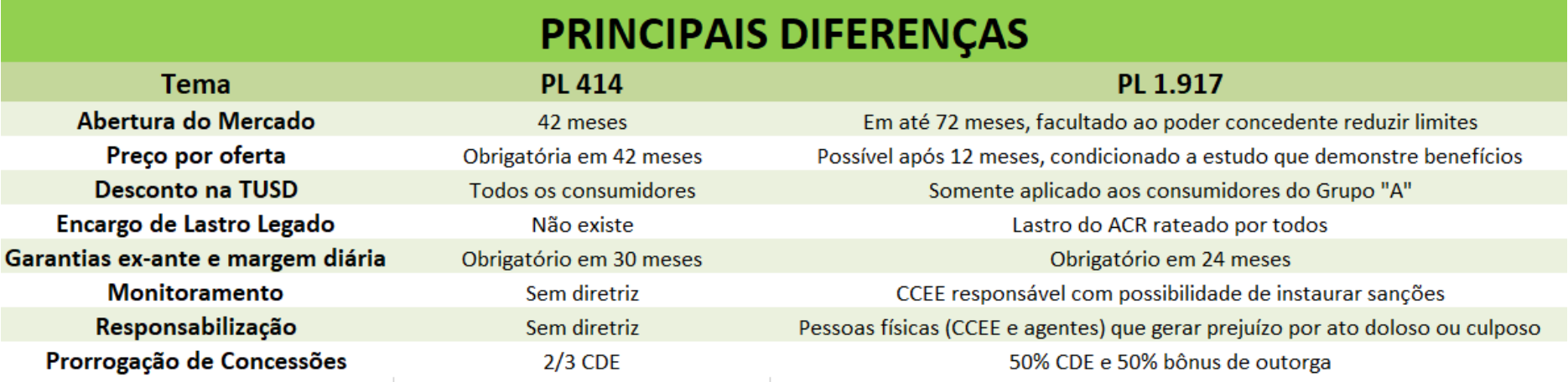 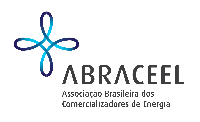 Quais os próximos passos?
PL 1917 de 2015

1- Deliberação do recurso;
2- Deliberação da matéria;
3- Matéria segue para análise do Senado Federal.
PL 414 de 2021

1- Apresentação do relatório pelo Dep. Fernando Filho;
2- Deliberação em Plenário

(pendente o recurso para que a matéria seja apreciada em Plenário diretamente.
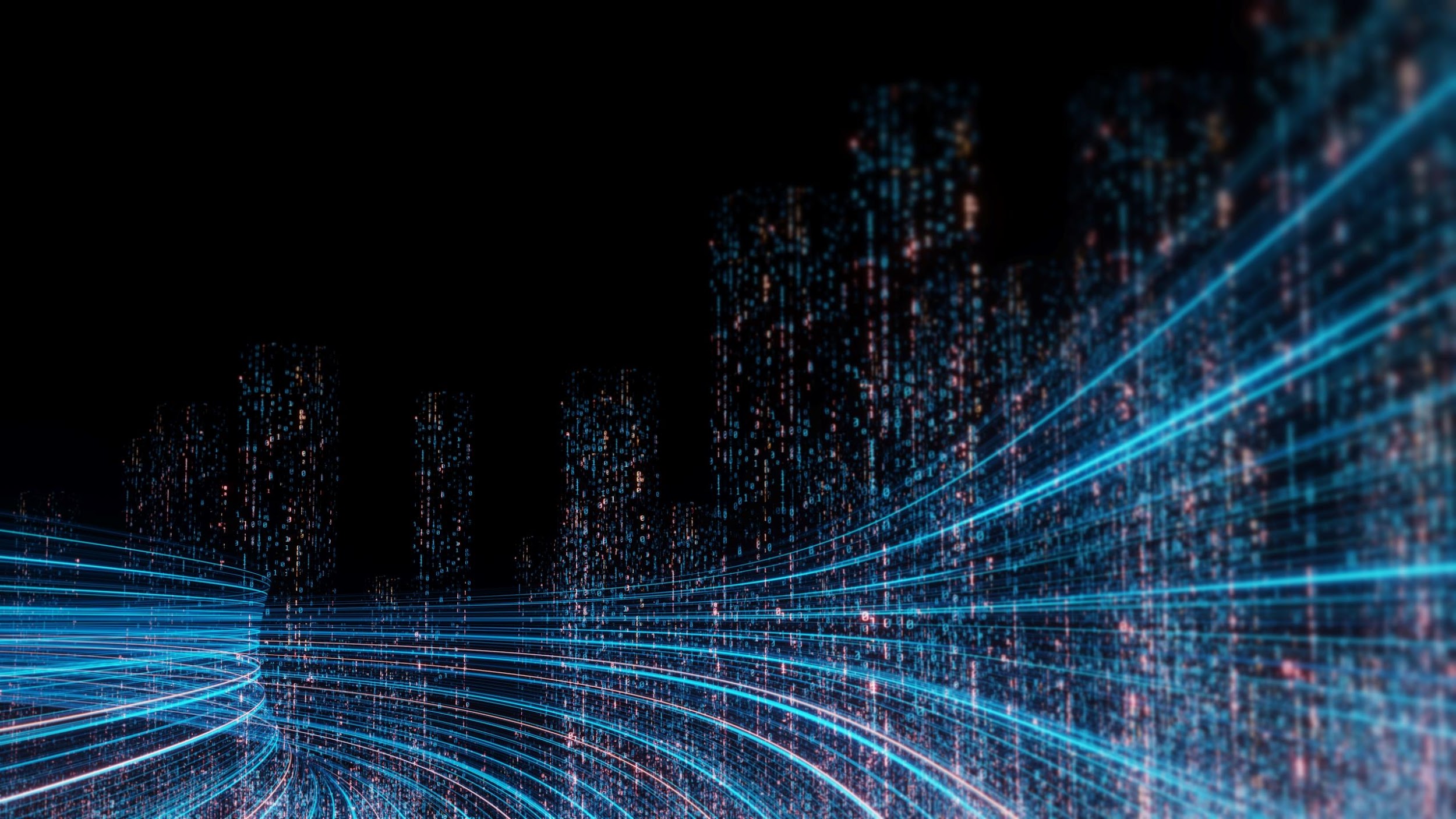 Obrigado!
Fale conosco em:
www.abraceel.com.br
abraceel@abraceel.com.br
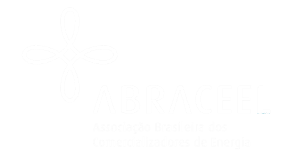